SALA DE REUNIÃO – JULHO /2020
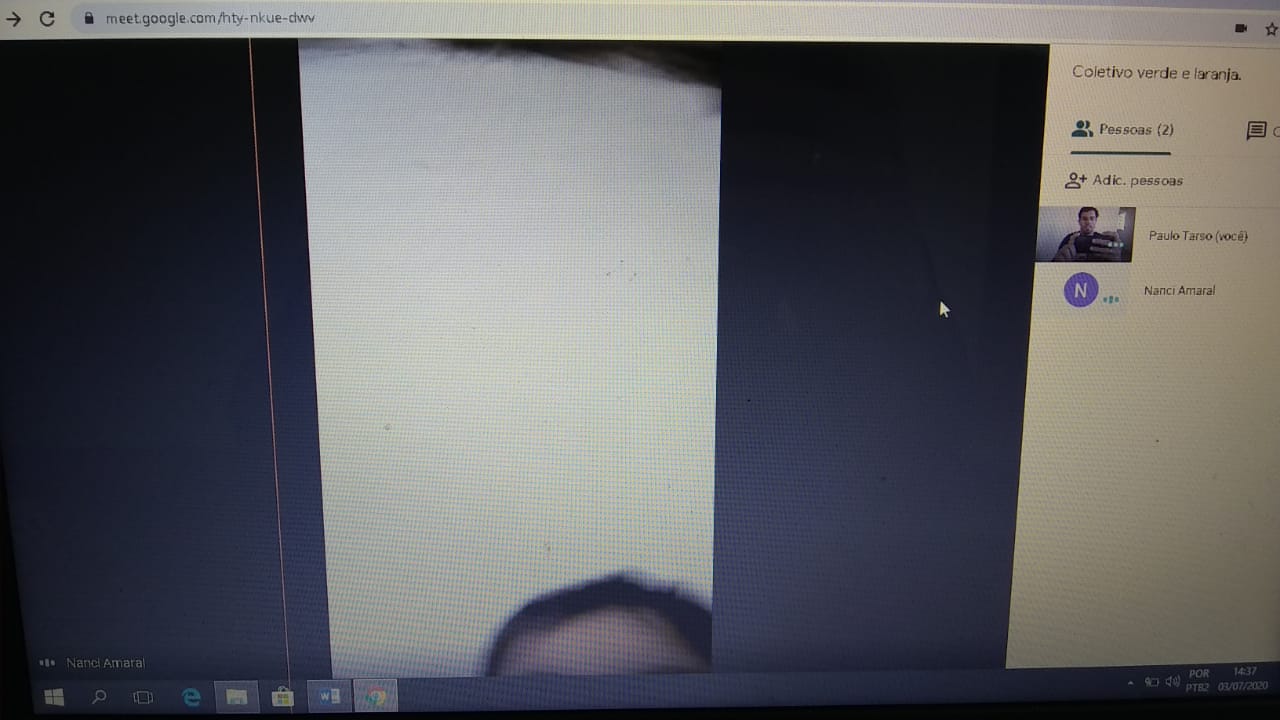 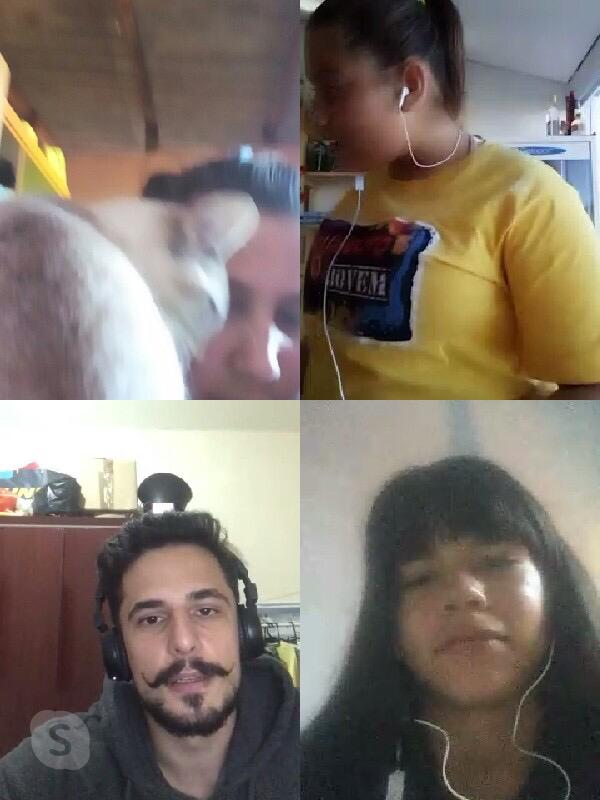 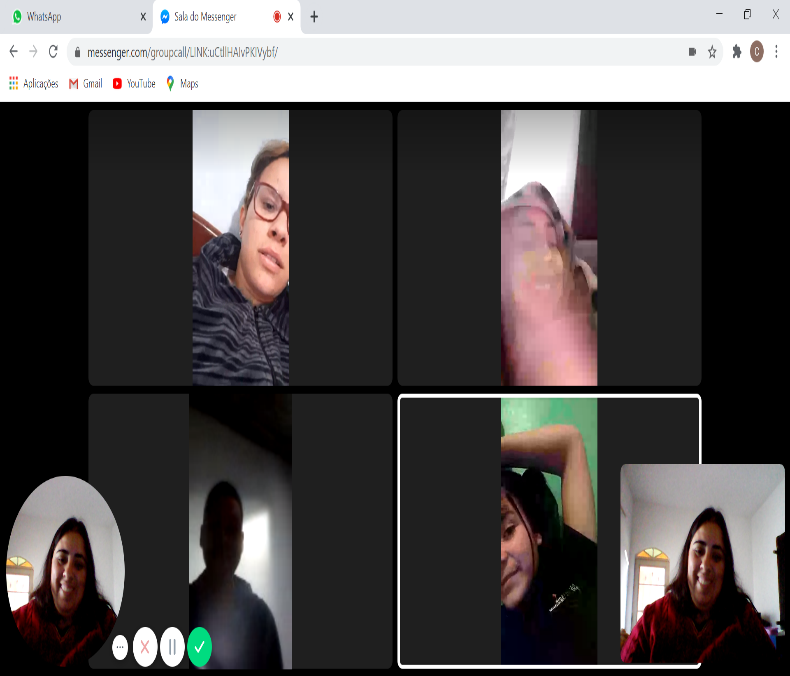 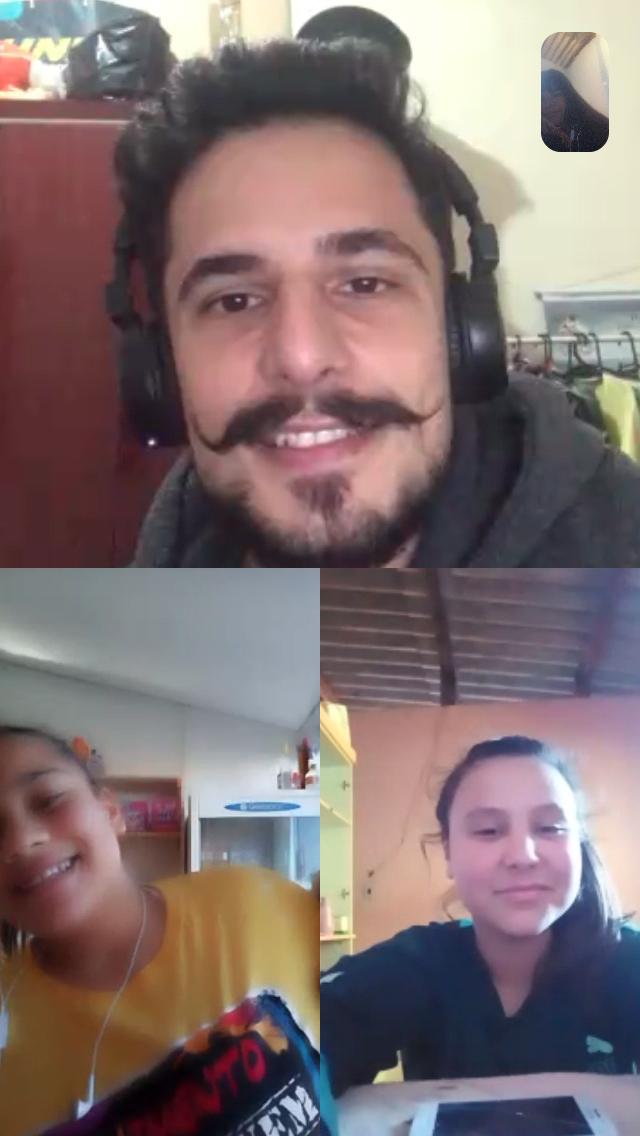 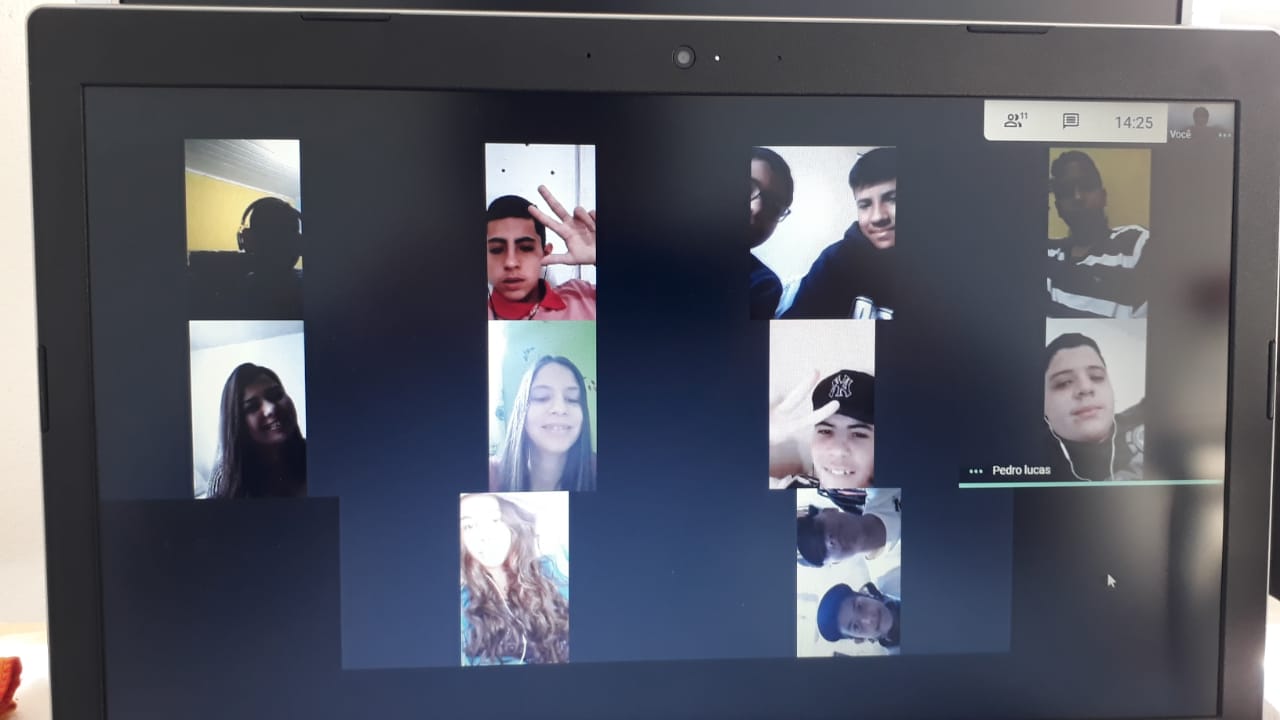 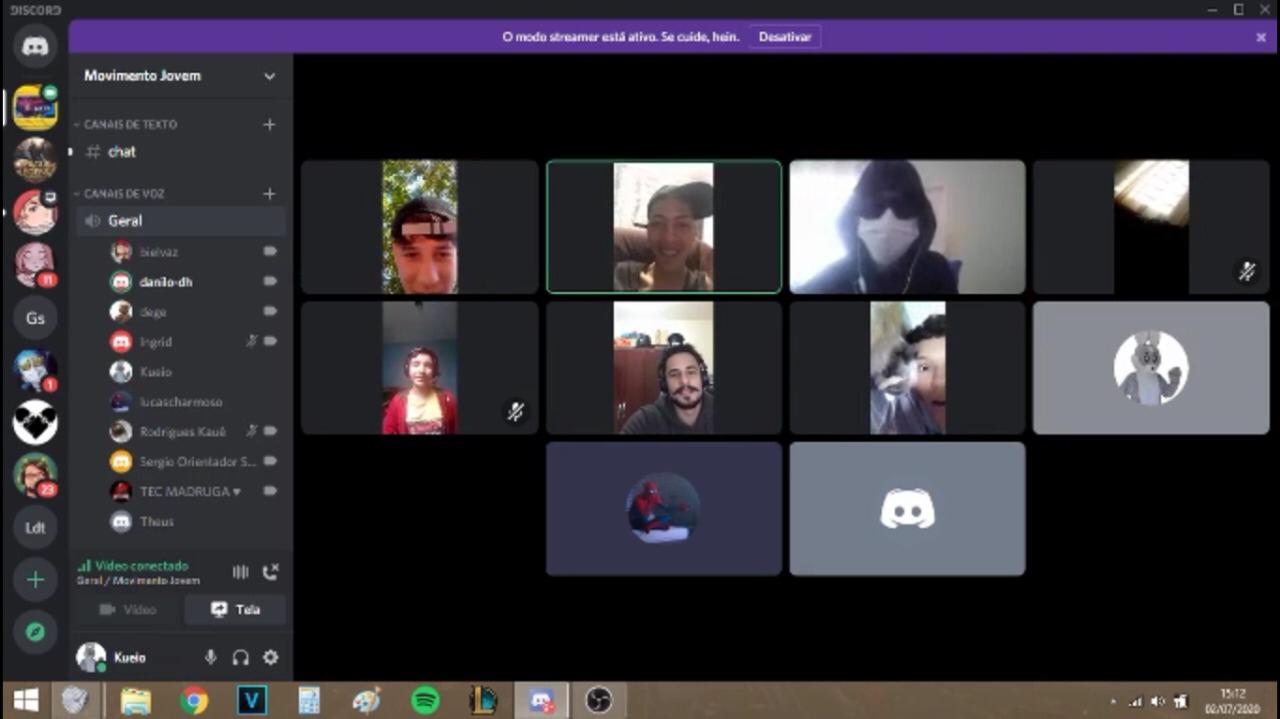 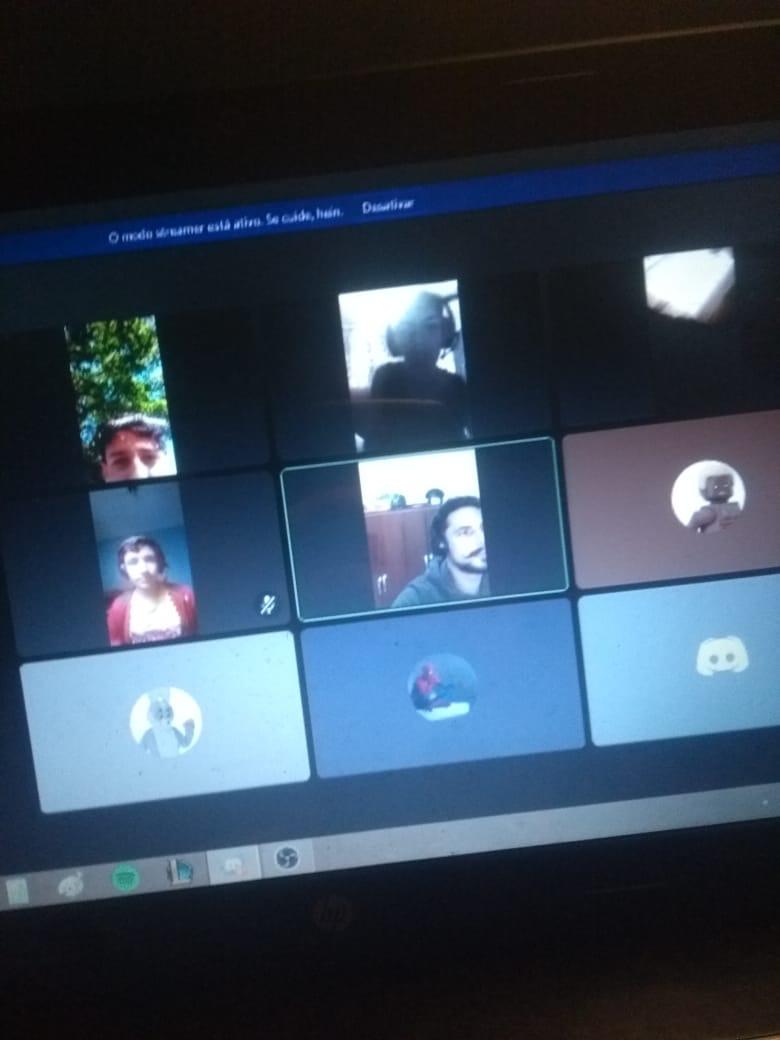